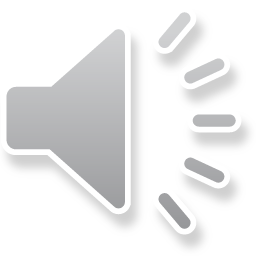 ポートフォリオ
2023年8月9日更新
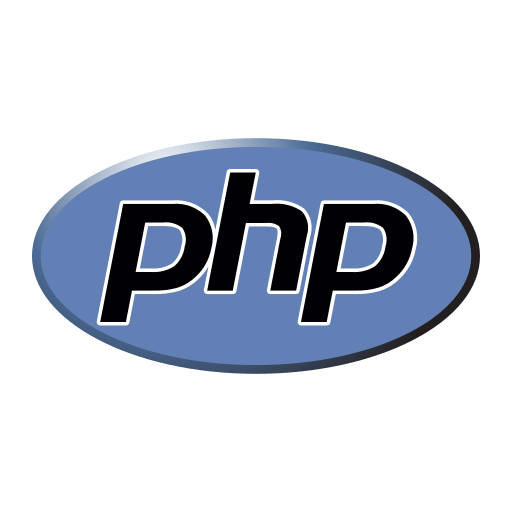 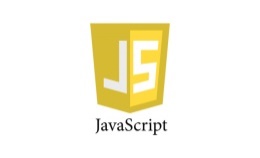 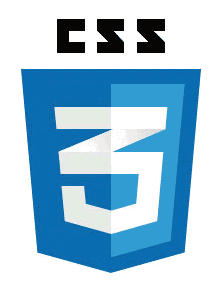 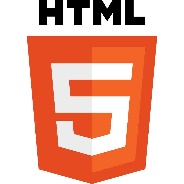 WEBサイト制作
Javascriptを使用し、アニメーションや
フェードアウトなどのエフェクトを使用して
動的なサイトを制作
開発言語：HTML、CSS、Javascript、PHP
使用ツール：WordPress
担当：コーディング、テスト　　　
期間：3ヶ月
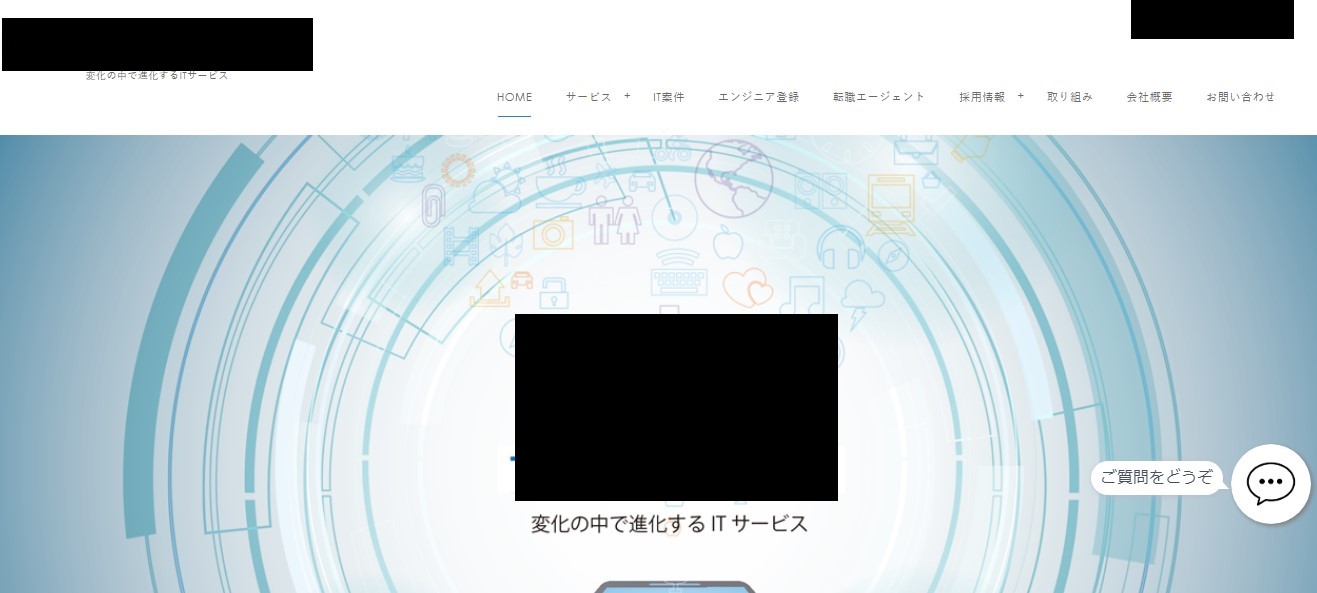 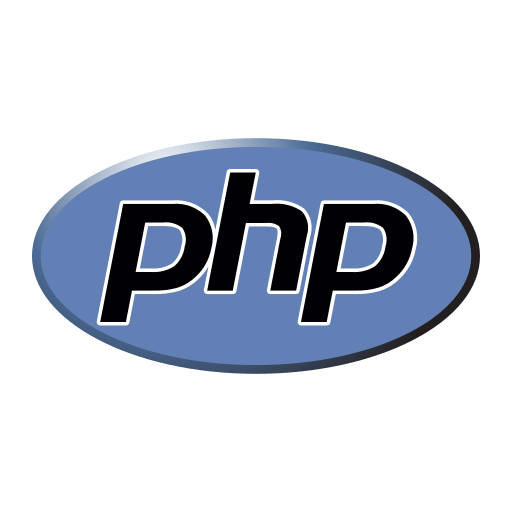 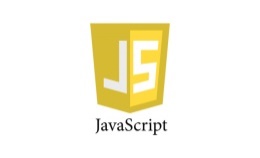 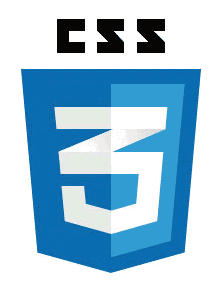 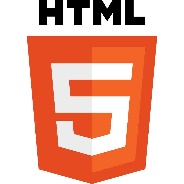 WEBサイト制作
開発言語：HTML、CSS、Javascript、PHP
使用ツール：WordPress
担当：コーディング、テスト　　　
期間：12ヶ月
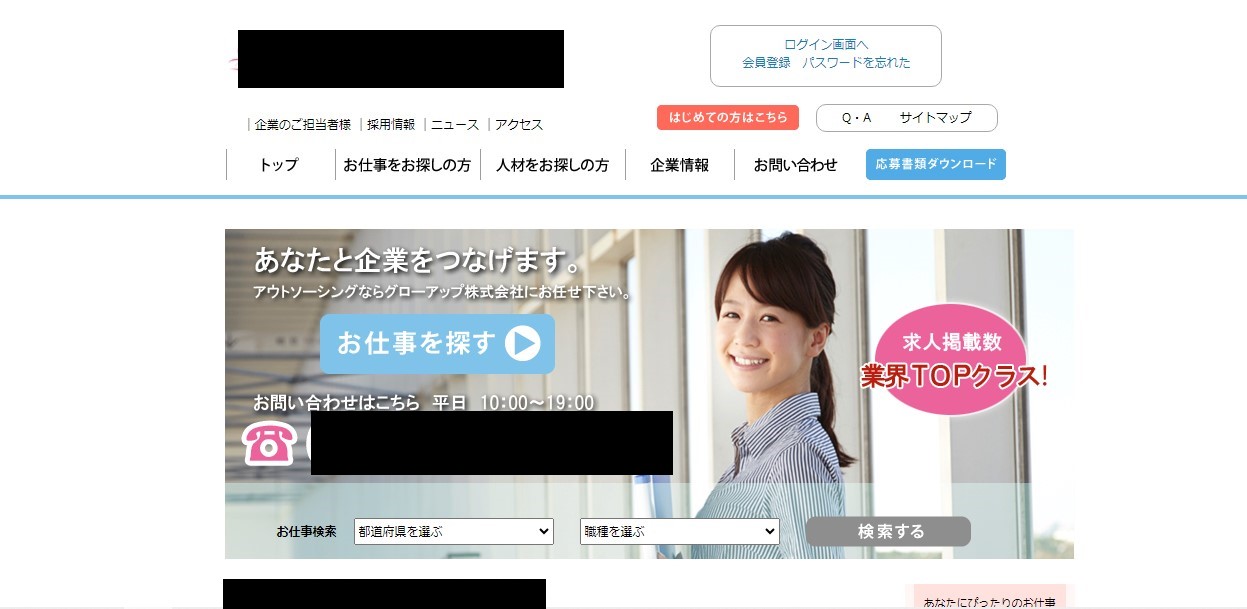 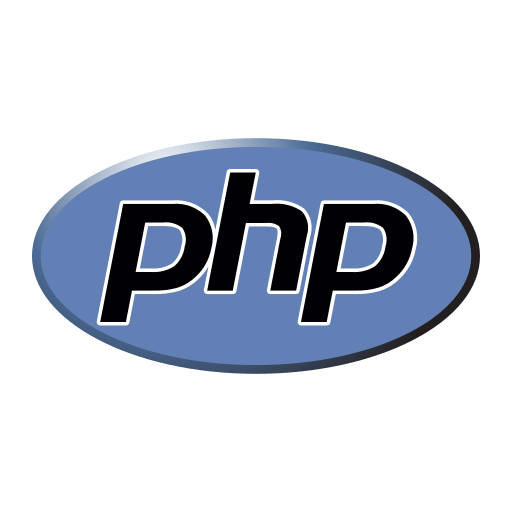 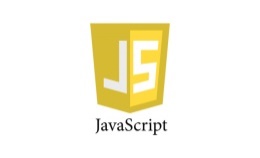 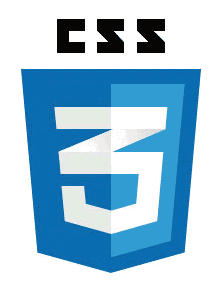 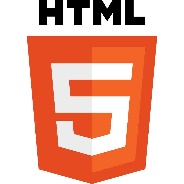 開発人数：7人
動画配信システムの作成
開発言語：HTML、CSS,Javascript、PHP
担当：詳細設計、進捗管理、課題管理、コーディング、デバック、レイアウト開発環境：WordPress　　　
期間：14ヶ月
社内用マニュアル動画の閲覧のリスト一覧ページ
動画のサムネールをカテゴリ別に閲覧できるようにレイアウトを設計
社内用マニュアル動画の再生ページ
マニュアル動画のページ内への埋め込み、関連したマニュアルの動画ページへの遷移の流れ等の設計
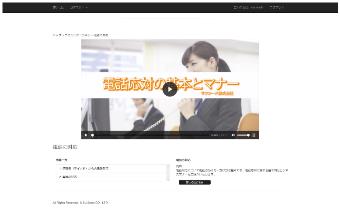 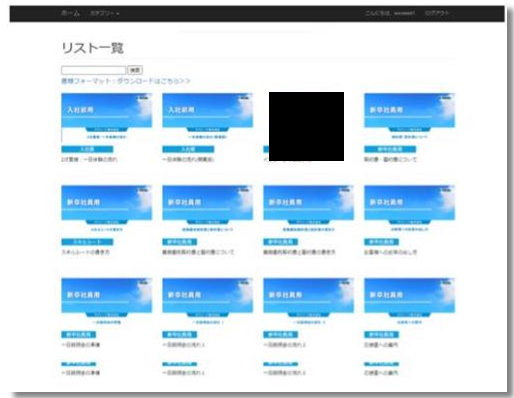 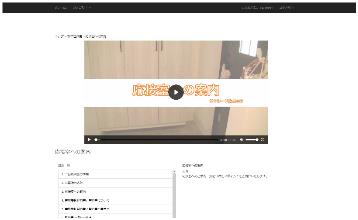 詳細設計書の作成
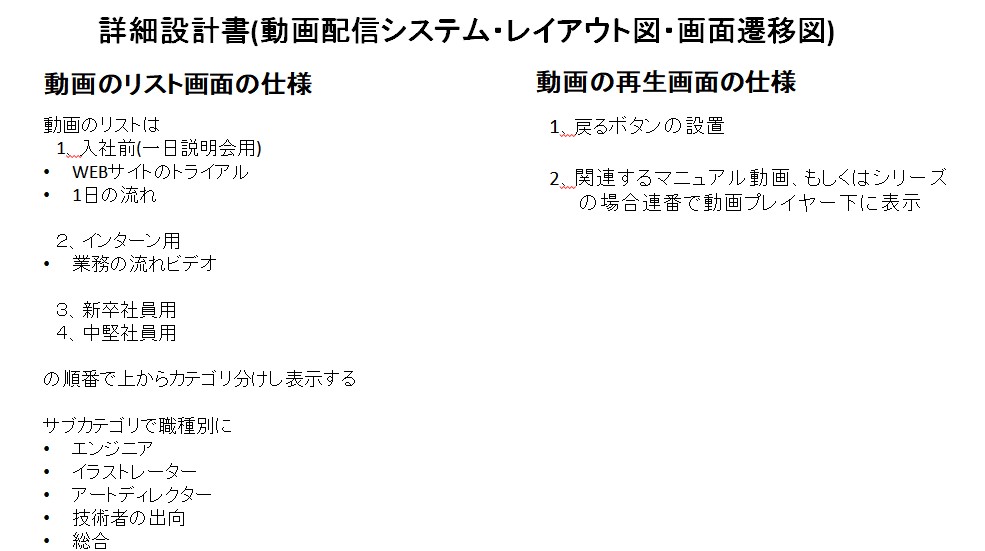 画面レイアウト図の作成
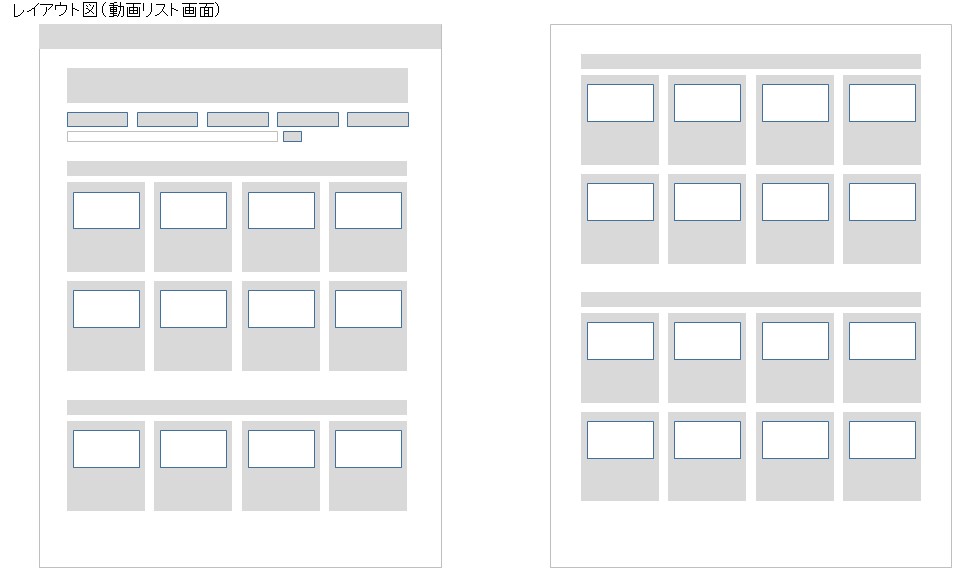 進行管理表の作成
連続した項目には関数を使い、手動で入力する手間を少なくした。
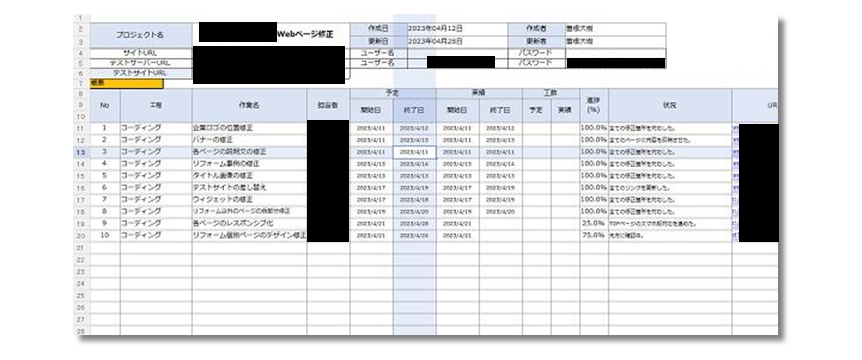 画面遷移図の作成
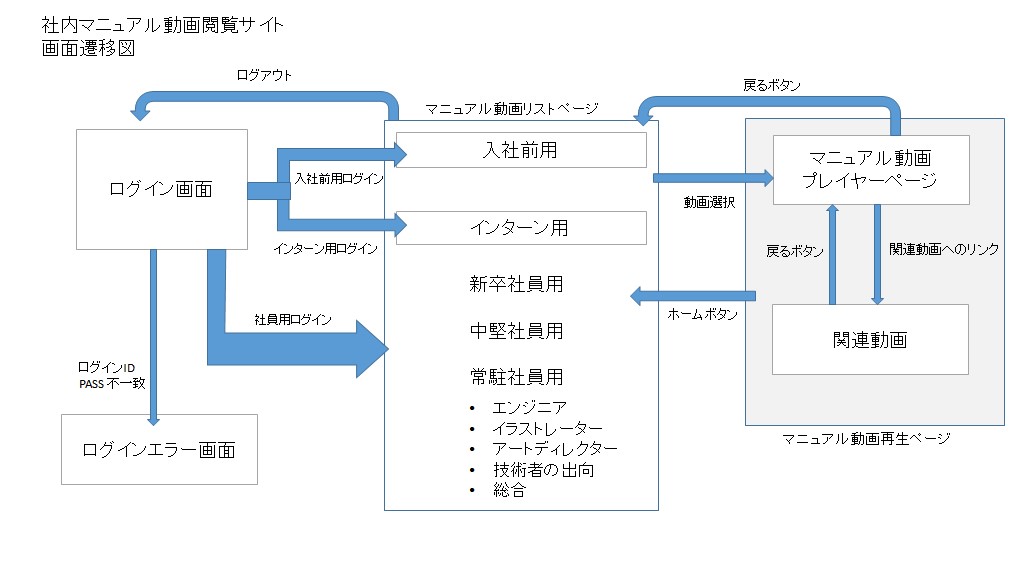 帳票の作成
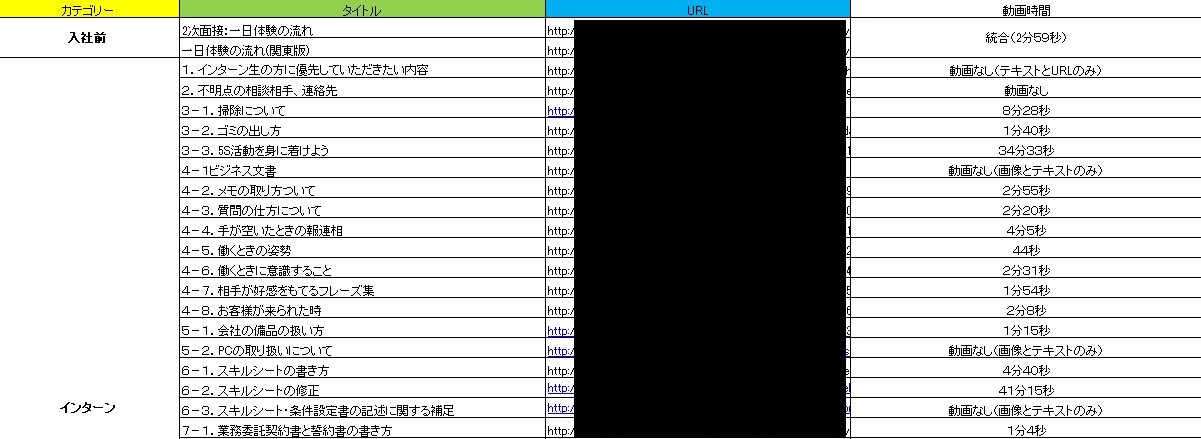 各ページの動画の再生時間をまとめた帳票の作成
テスト手順書の作成
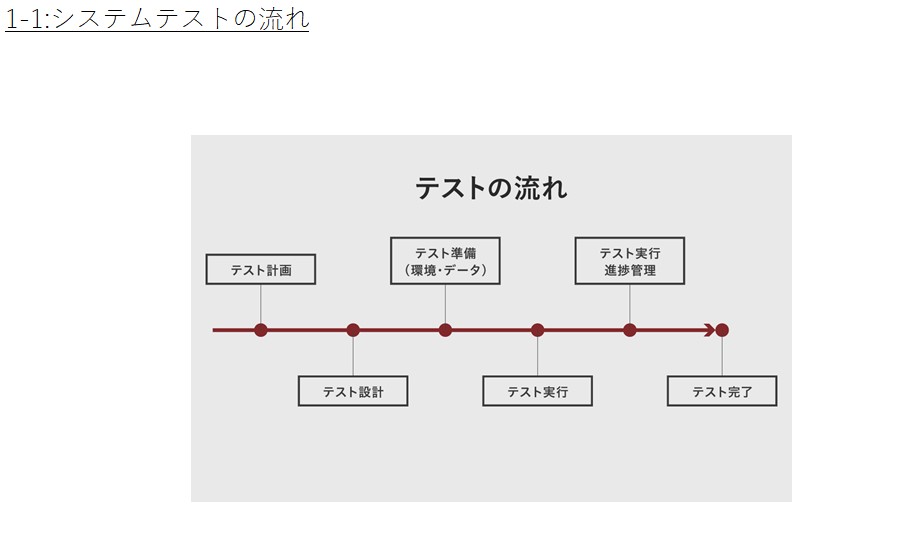 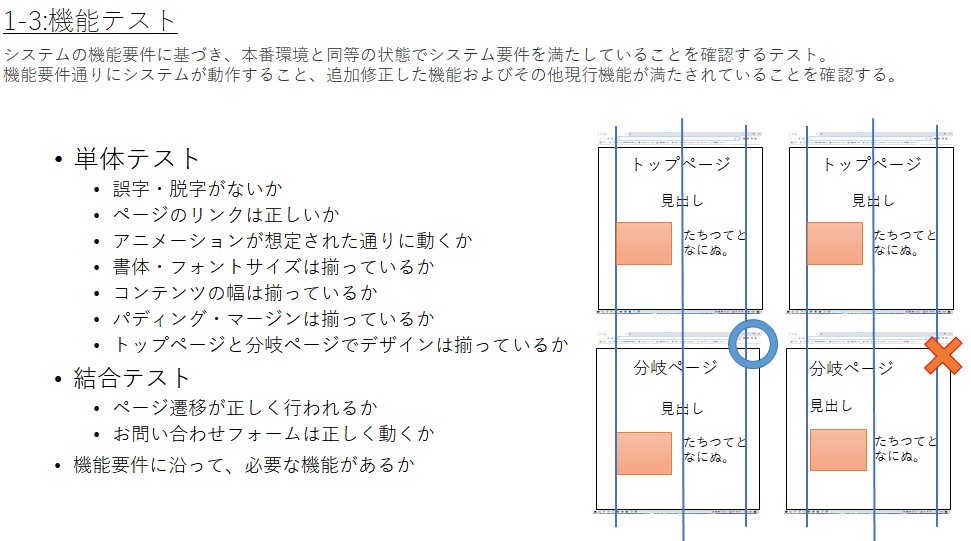 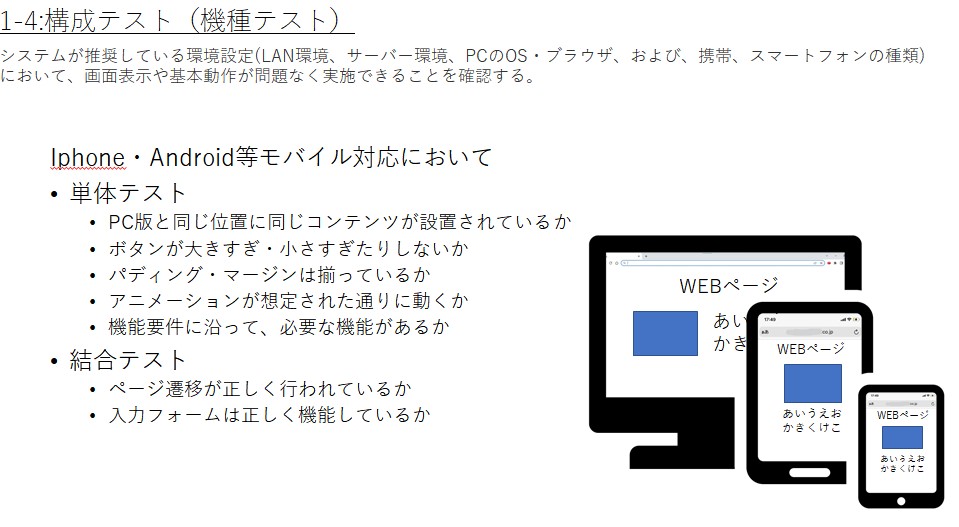 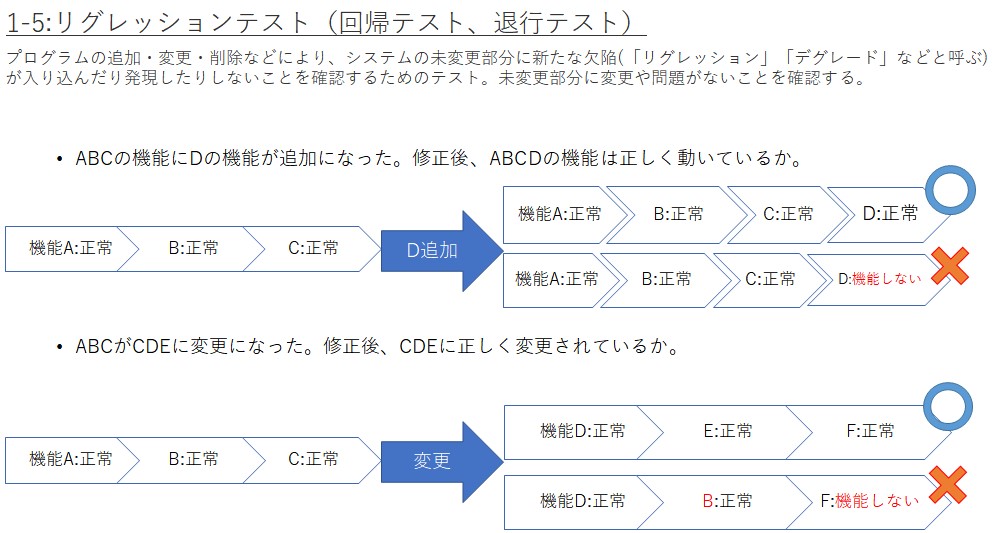 CSSを用いたデザイン
PCとスマホ、どちらの画面幅にも
対応したCSSを作成した。
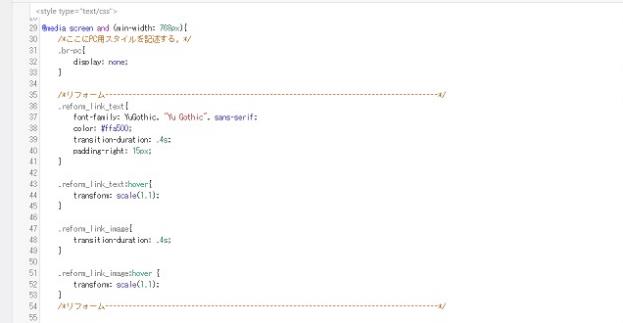 スマホ用の表示形式
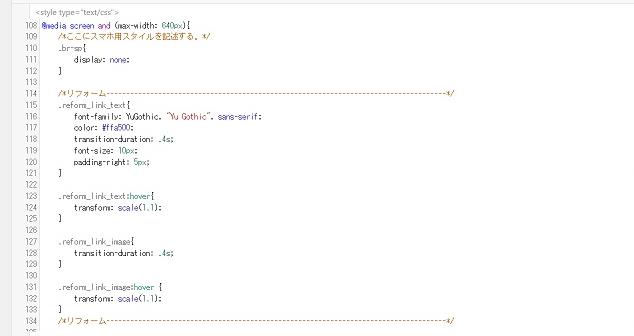 PC用の表示形式
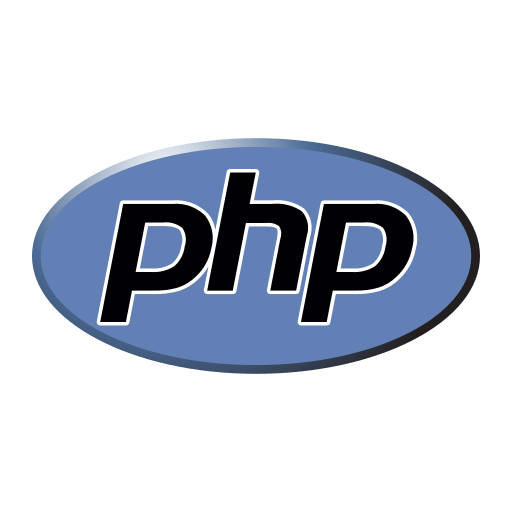 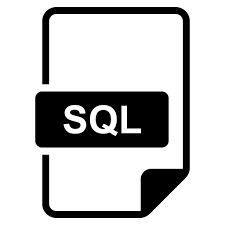 自動配信システムの運用
VBA
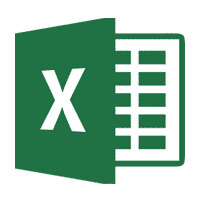 phpMyAdminでSQL文を打ち、変更を加える
現在配信している企業の情報を確認する画面
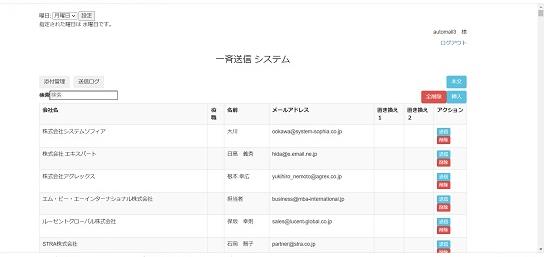 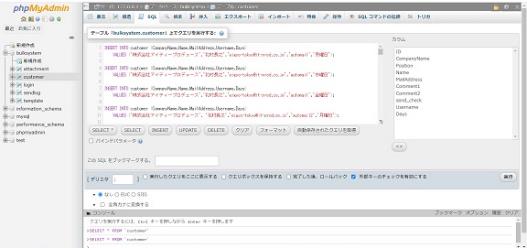 配信先企業の追加
技術者や案件の情報をSQLを用いて一斉に追加、更新、削除を行う。
自動配信システムの運用手順書の作成
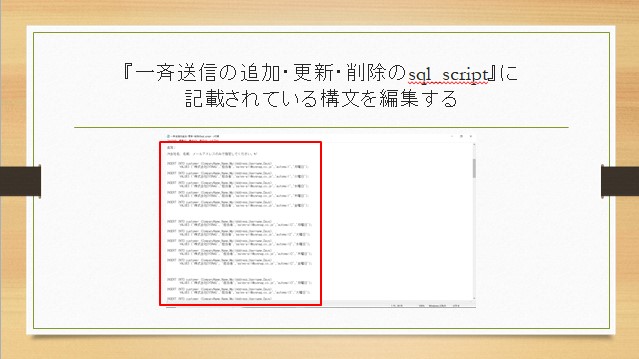 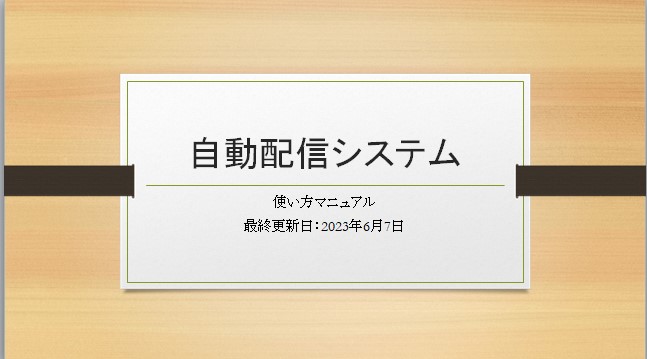 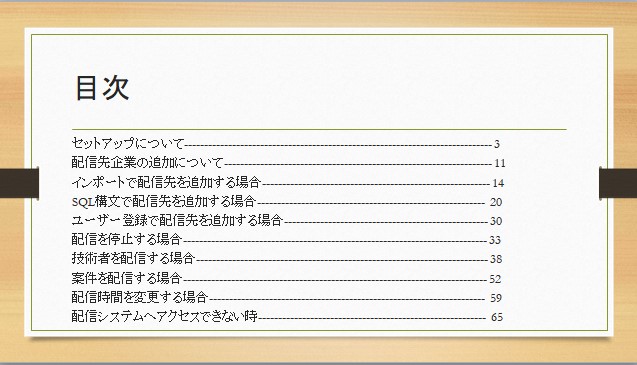 セットアップ、配信登録のやり方、配信システムへアクセスできないときの対処法などをまとめた手順書を作成
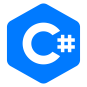 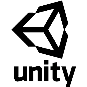 3Dゲームの開発①
Unityを使用したヘリコプターを
操縦する3Dゲーム
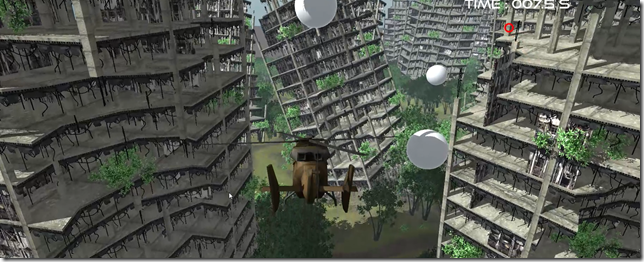 開発言語：C#
使用ツール：Unity・Visual Studio
担当：企画、詳細設計、開発、デバック　　　
期間：12ヶ月
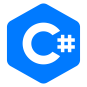 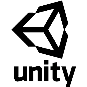 3Dゲームの開発②
Unityを使用した車を操作して
CPUと競うレースゲーム
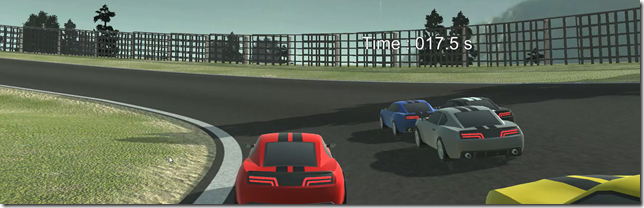 開発言語：C#
使用ツール：Unity・Visual Studio
担当：企画、詳細設計、開発、デバック　　　
期間：12ヶ月
Visual Studioを使用しコードを記述
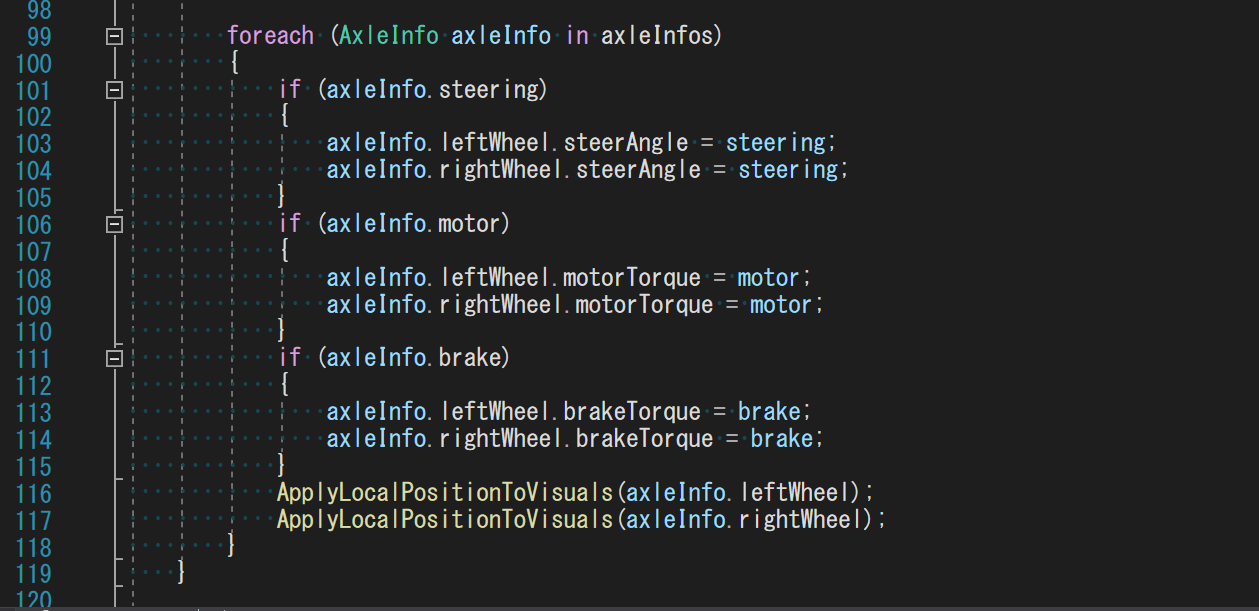 タイヤの設定
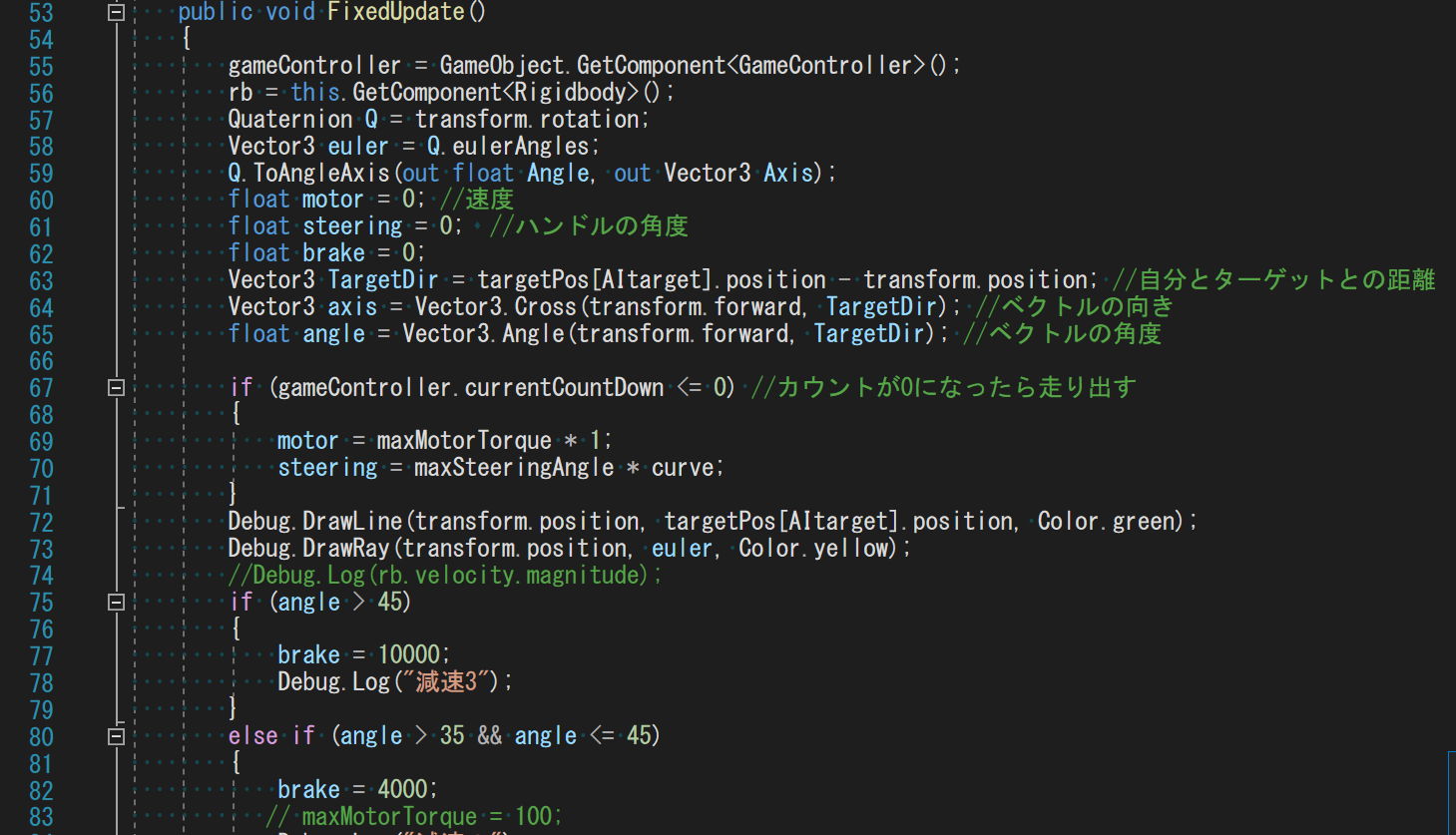 CPUの自動操縦の処理
Visual Studioを使用しコードを記述
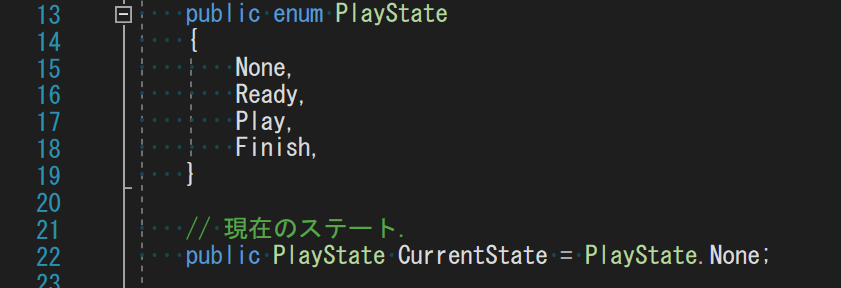 Enumを使用しゲームの進行状況を管理
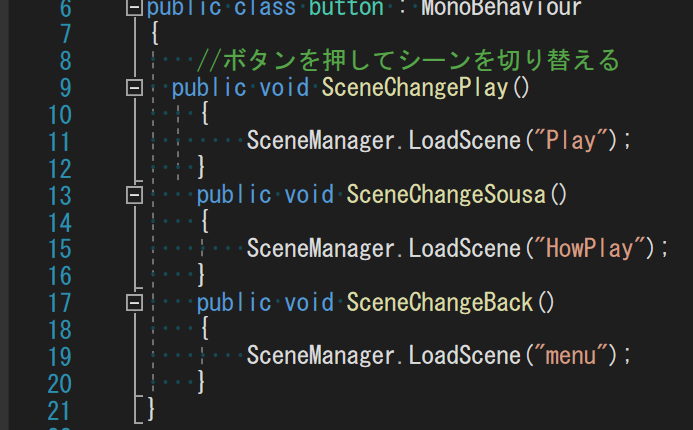 画面遷移の処理
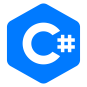 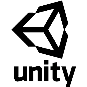 3Dゲームの開発③
UnityとMetaQuest2を使用した
VRシューティングゲームの開発
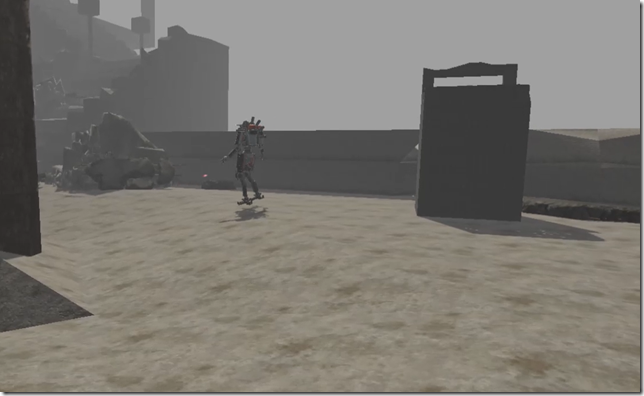 開発言語：C#
使用ツール：Unity・Visual Studio
担当：開発、デバック　　　
期間：12ヶ月
Visual Studioを使用しコードを記述
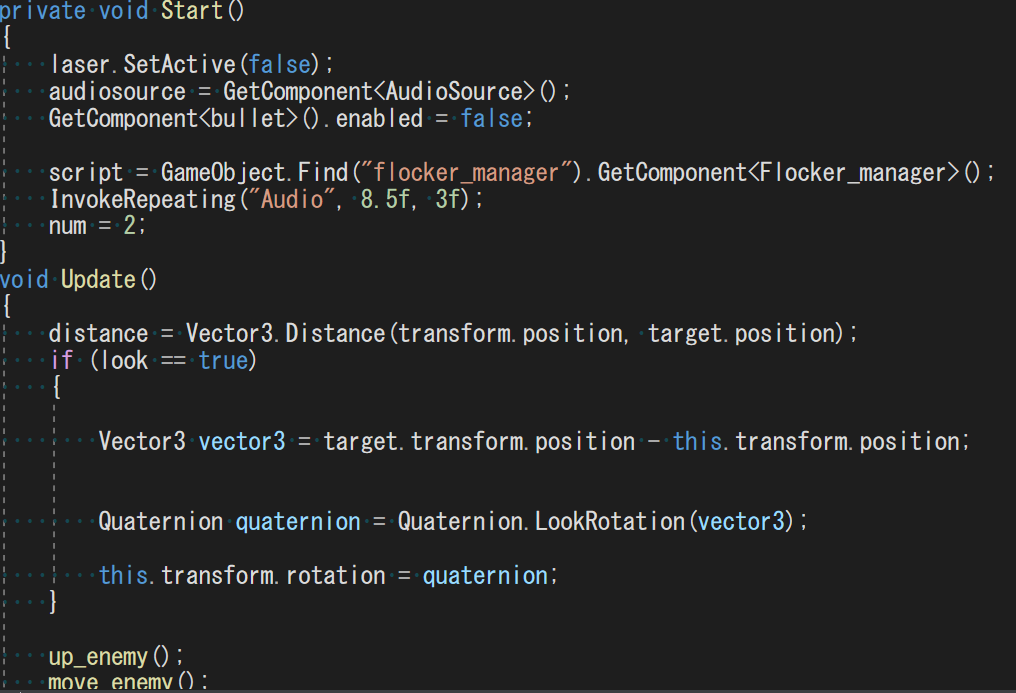 敵キャラクターが常にプレイヤーの方を向く処理
Visual Studioを使用しコードを記述
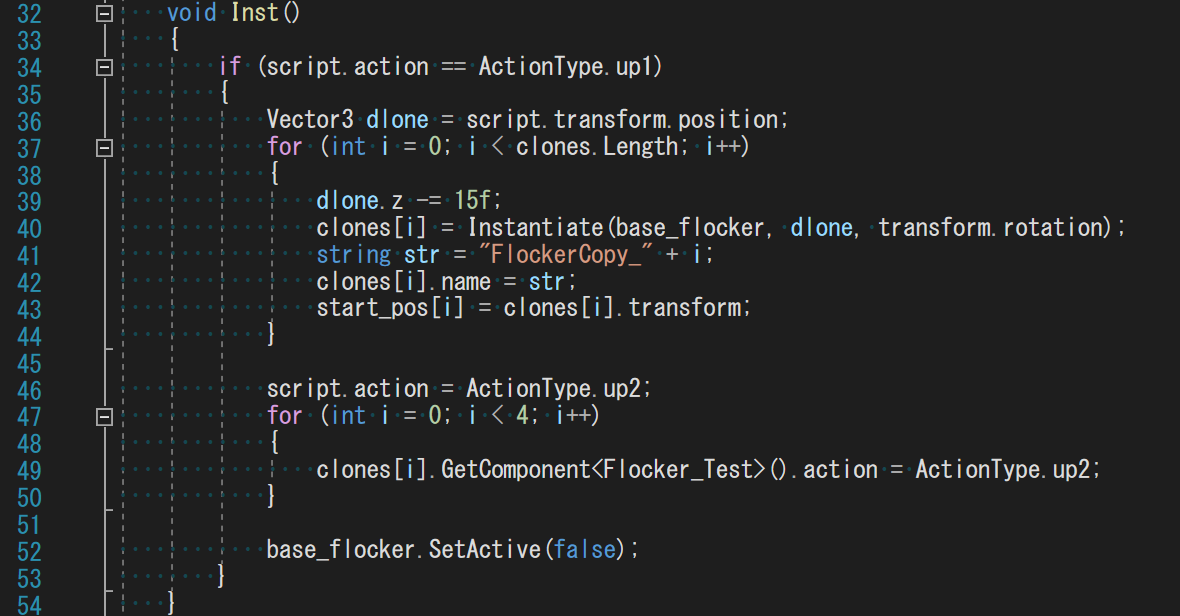 オブジェクトを複製する処理
ブレークポイントを使用したデバッグ
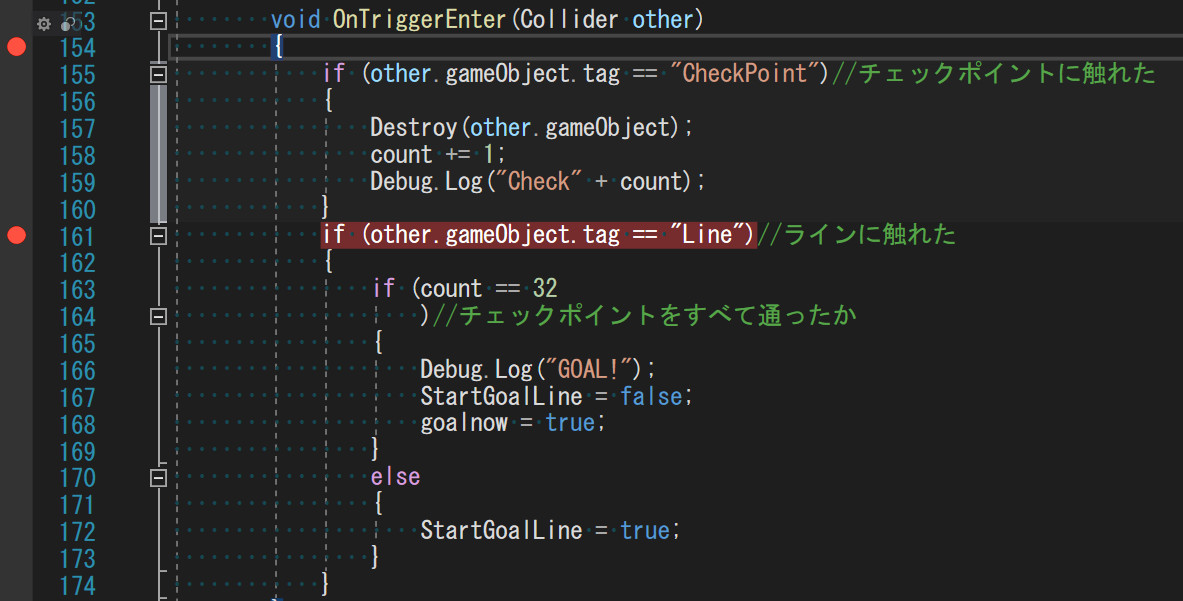 条件分岐処理が正しく行われているか
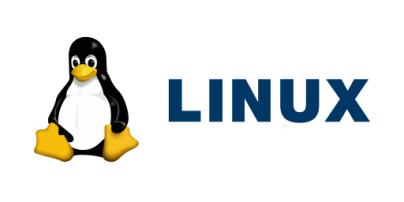 Linuxの環境構築
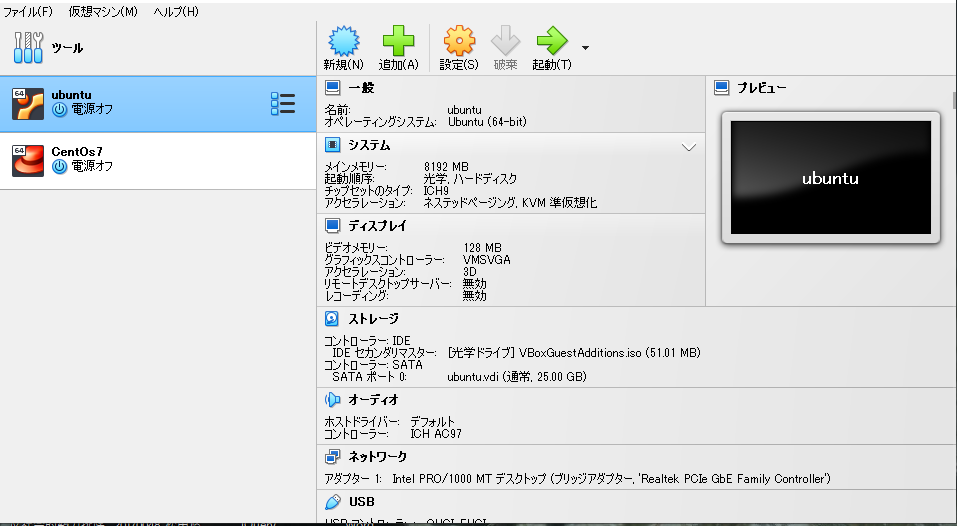 ・VirtualBoxをインストール

・使用するOSをインストール

・システムの環境構築

・起動
コマンドの使用
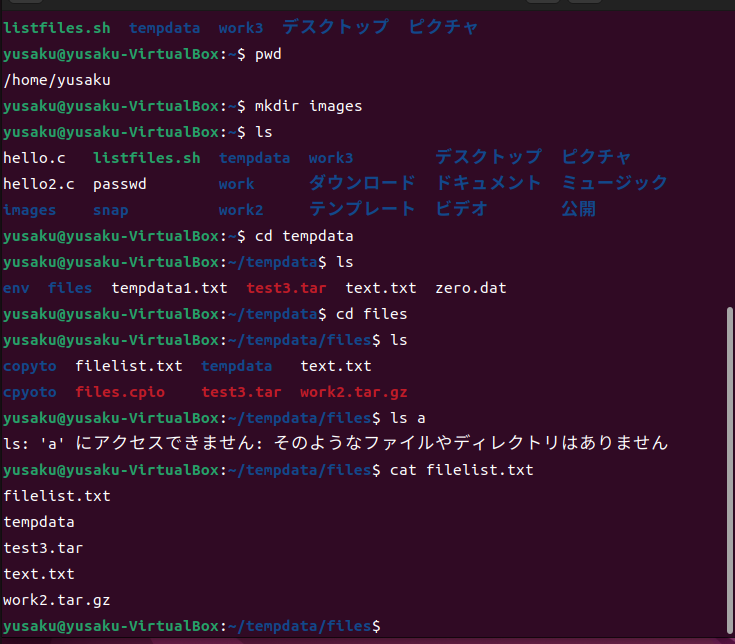 ・コマンドを使用してファイルやフォルダを操作

cd…対象のディレクトリに移動
ls…対象ディレクトリの情報を表示
mkdir…新しいフォルダの作成
cp…対象ファイルのコピー
mv…ファイルの移動や名前変更
rm…ファイルの削除
cat…テキストファイルの内容を表示
tar…ファイルの圧縮、展開
find…ファイルの検索
vi…テキストエディタの起動、編集